University of Basrah                Al-zahraa medical college
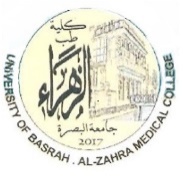 Ministry of higher Education                                     and Scientific Researches
The module:  Consultation Skill Foundation Course (CSFC)
  MODULE STAFF:
Dr. Mazi Abdulredha Hawaz.                                    Dr. Firas Shakir                                                  Dr. Abdulrazaq  Jassim 
Dr. Haithem Hussein Ali.                                           Dr. Jassim Hassan  Salim.                                 Dr. Wisam Hamza Abbas. A
DR. Jawad Ramadhan Fadhl                                     Dr. Thura Kadhim Jaafer.                                  Dr. Safaa Taha
Dr. Hussein Kataa                                                       Dr. Rihab Abdulwehab.                                    Dr. Ahmed Sami
DR. Mahmood Shakir                                                Dr. Ahmed Jaafer Hendi                                   Dr. Ammar Mohammed Saeed.
Dr. Mazin Abd Hazaa.                                                Dr. Omar Salman Sabbar.                                 Dr. Ahmed Sami
Dr. Miami Kadhim Yousif.                                          Dr. Dhagem Emad.                                            Dr. Mohammed Salim
Dr.  Dr. Ahmed Mohammed.                                     Dr. Ahmed Ibrahim                                           Dr. waleed
Dr. Falih Weheed                                                        Dr. Raed Jassib
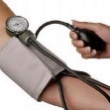 University of Basrah                Al-zahraa medical college
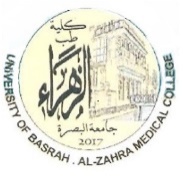 Ministry of higher Education                                     and Scientific Researches
The module:  Consultation Skill Foundation Course (CSFC)
   
Week 11:  Pediatrics
Lecture 1- pediatric communication skills
Lecture 2- History in pediatrics
Lecture 3- pediatric physical exam.
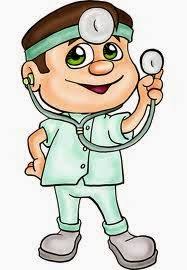 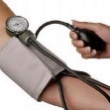 University of Basrah                Al-zahraa medical college
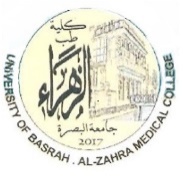 Ministry of higher Education                                     and Scientific Researches
The module:  Consultation Skill Foundation Course (CSFC)
   
Pediatric communication skills
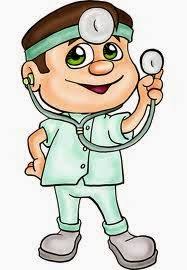 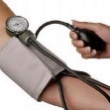 University of Basrah                Al-zahraa medical college
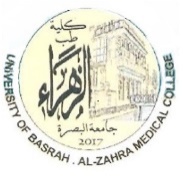 Ministry of higher Education                                     and Scientific Researches
Learning objectives:

LO.1: Difficulties about communicating with a child patient                                                                                                                                                                      
LO.2: How can we pass these difficulties                
LO.3: Requirement  for communicating with children
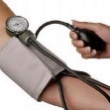 University of Basrah                Al-zahraa medical college
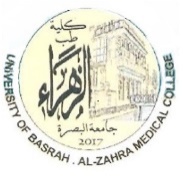 Ministry of higher Education                                     and Scientific Researches
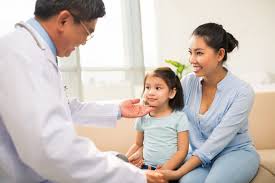 Treat every child as if he is the most special, beautiful, smartest child in the world.
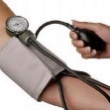 University of Basrah                Al-zahraa medical college
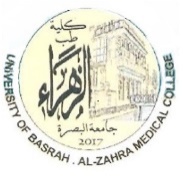 Ministry of higher Education                                     and Scientific Researches
For pediatricians, 
Communication skills consist of:
The ability to talk with parents
(ii)  The ability to communicate sufficiently well with
patients and parents so as to understand their
concerns, problems, and beliefs, and to elicit
relevant information.
(iii)The ability to explain the child’s illness and
its treatment. 
(iv) The ability to convince parents to follow a
treatment plan.
(v) The ability to establish a relationship with
the parents and child, based on mutual respect and trust.
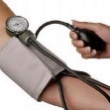 University of Basrah                Al-zahraa medical college
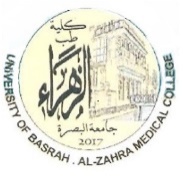 Ministry of higher Education                                     and Scientific Researches
HOW IS COMMUNICATING WITH CHILDREN DIFFERENT FROM
COMMUNICATING WITH ADULTS?                      


Children are not just small adults: they have needs and abilities which are significantly different from those of adults
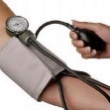 University of Basrah                Al-zahraa medical college
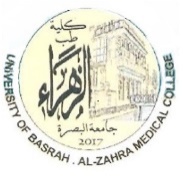 Ministry of higher Education                                     and Scientific Researches
doctors face unique challenges when they try to make practical improvements in their communication with children and family members. Effective communication is more crucial, and often more complicated, than it is with adult.
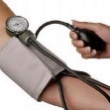 University of Basrah                Al-zahraa medical college
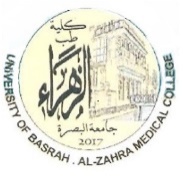 Ministry of higher Education                                     and Scientific Researches
LO.1  Difficulties about communicating with a child patient 
 
The interaction involves the child, parent and physician triad.
The different developmental stages of children require variations in approach that are quite different from techniques used in interviews with adults.
 Child fear from stranger 
 Child’s previous experiences
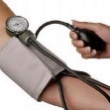 University of Basrah                Al-zahraa medical college
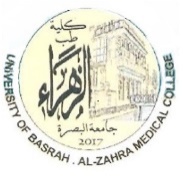 Ministry of higher Education                                     and Scientific Researches
LO.1  Difficulties about communicating with a child patient ……….cont’d 

5. Childish behavior or tantrums 
6.  Extra sympathy from the doctor
7. Some medical procedures special difficulties 
8. Parents overwhelmed fears
9. Using children’s own language
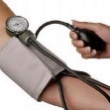 University of Basrah                Al-zahraa medical college
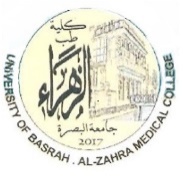 Ministry of higher Education                                     and Scientific Researches
How can we pass these difficulties
* Adjust to child cognitive and physical level
* Attention to not to talk down to children
* Try to get the children’s confidence before touch
* Don’t allow the child to worry
* Explain procedures before you do
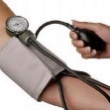 University of Basrah                Al-zahraa medical college
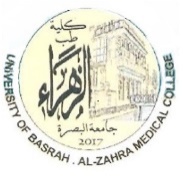 Ministry of higher Education                                     and Scientific Researches
* Check understanding. Repeat and clarify.  Regularly check understanding 
* Be calm even if the child began to cry  
* Don’t leave the child alone 
* Give realistic hope. Don’t lie 
* Always be flexible to interact with children at their different stages of development
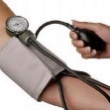 University of Basrah                Al-zahraa medical college
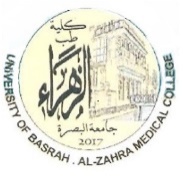 Ministry of higher Education                                     and Scientific Researches
Communicating with children has some particular requirements which include the following:
Physical environment: 
Even the whole place! Child oriented.
Colored walls, Play material. Furniture “Child-oriented”,   colored stethoscopes
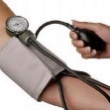 University of Basrah                Al-zahraa medical college
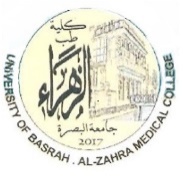 Ministry of higher Education                                     and Scientific Researches
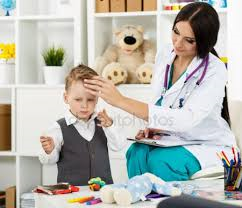 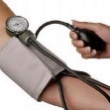 University of Basrah                Al-zahraa medical college
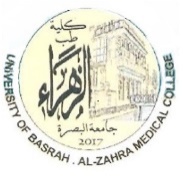 Ministry of higher Education                                     and Scientific Researches
Building rapport: 
Introduce yourself, greet the patient and parents
Learn and use their preferred name. 
Keep children as physically and emotionally comfortable as possible, e.g. by sitting on the ground, through play etc.
Get to the child’s eye level
Try to relieve fear and anxiety as early and as much as possible
Ask about hobbies and interest before addressing medical problems
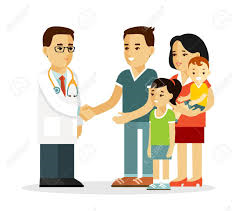 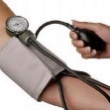 University of Basrah                Al-zahraa medical college
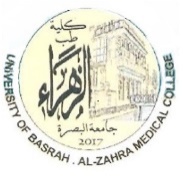 Ministry of higher Education                                     and Scientific Researches
Nonverbal communications: What your face and body say are every bit as important as what your mouth says.
 * smile
(Smiles are powerful communication tools)
 If you can make the child smile first, the parents’ smiles will follow soon after.
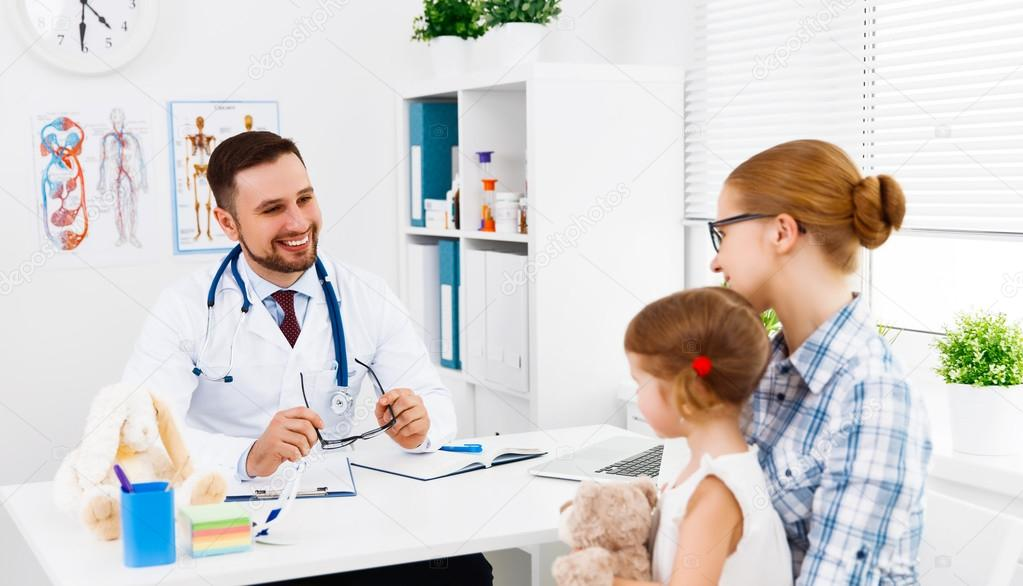 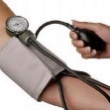 University of Basrah                Al-zahraa medical college
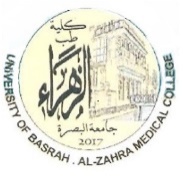 Ministry of higher Education                                     and Scientific Researches
Identify the child’s and parent’s main concern (invite)
Use a soft voice  and interrupt only when necessary (Listen). 
Use noises like “um-hmm” and “I see” to encourage children to talk.
. Maintain eye contact. Repeat and clarify summarize: A summary is an overview of the main points or issues raised, may serve as a guide to the next steps forward.
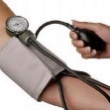 University of Basrah                Al-zahraa medical college
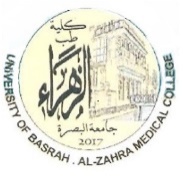 Ministry of higher Education                                     and Scientific Researches
Try to talk in the patient’s language (Childish language)
    Don’t use complex language. 
 eg.   Instead of Say  Shoot an X-ray = Take a picture

 .  use any tools and tricks you have to enhance communications and build trust.
This can only make your job easier
 eg.
(Look in mom’s throat)
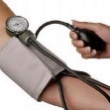 University of Basrah                Al-zahraa medical college
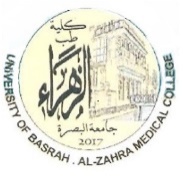 Ministry of higher Education                                     and Scientific Researches
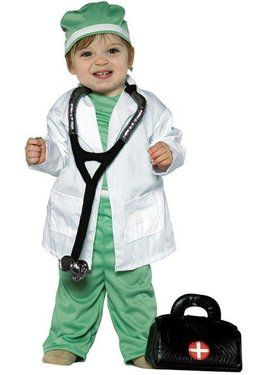 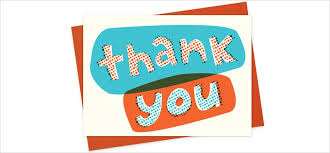 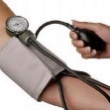 University of Basrah                Al-zahraa medical college
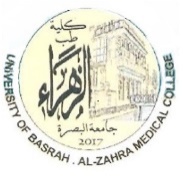 Ministry of higher Education                                     and Scientific Researches
References:
1- Teaching and Learning Communication Skills in Medicine
Second edition, Abdul Salam Salih Sultan.
2- Teaching pediatric communication skills to medical students
 Katherine A Frost, Elizabeth P Metcalf, Rachel Brooks,
Paul Kinnersley, Stephen R green wood, Colin VE Powell,
 Noah’s Ark Children’s Hospital, 
3- Communication Skills – Talking to Parents
PARANG N MEHTA
From Mehta Hospital, Surat, Gujarat, India

 4- Effective Communication in Children’s Hospitals,  A Handbook of Resources for Parents, Patients, and Practitioners
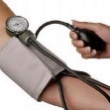